Plangebied
Les 1 over ruimtelijke ontwikkeling 
Lj1 p4 2022
3. Ruimtelijke ordening; waar hou je rekening mee in je ontwerp?
Begrippenlijst:
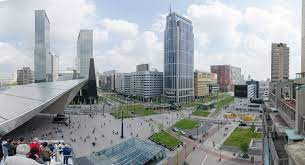 Ruimtelijke ordening is gericht op de zorg voor een goede en gezonde fysieke leefomgeving en het verbeteren van de ruimtelijke kwaliteit.
Het hoofddoel van de ruimtelijke ordening is te zorgen voor een zo goed mogelijke leefomgeving: er moeten genoeg huizen gebouwd worden, maar er moet ook genoeg ruimte blijven voor natuur.

Bedrijven moeten de kans krijgen zich uit te breiden, maar dit mag niet ten koste gaan van de luchtkwaliteit. 

De bereikbaarheid over de weg is heel belangrijk, maar de leefbaarheid in de wijk ook. 

Kortom, het gaat erom verschillende activiteiten op zo’n manier in de ruimte te plaatsen dat er zo veel mogelijk ruimtelijke kwaliteit ontstaat.
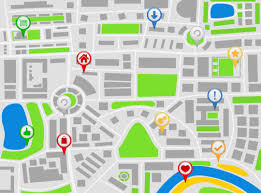 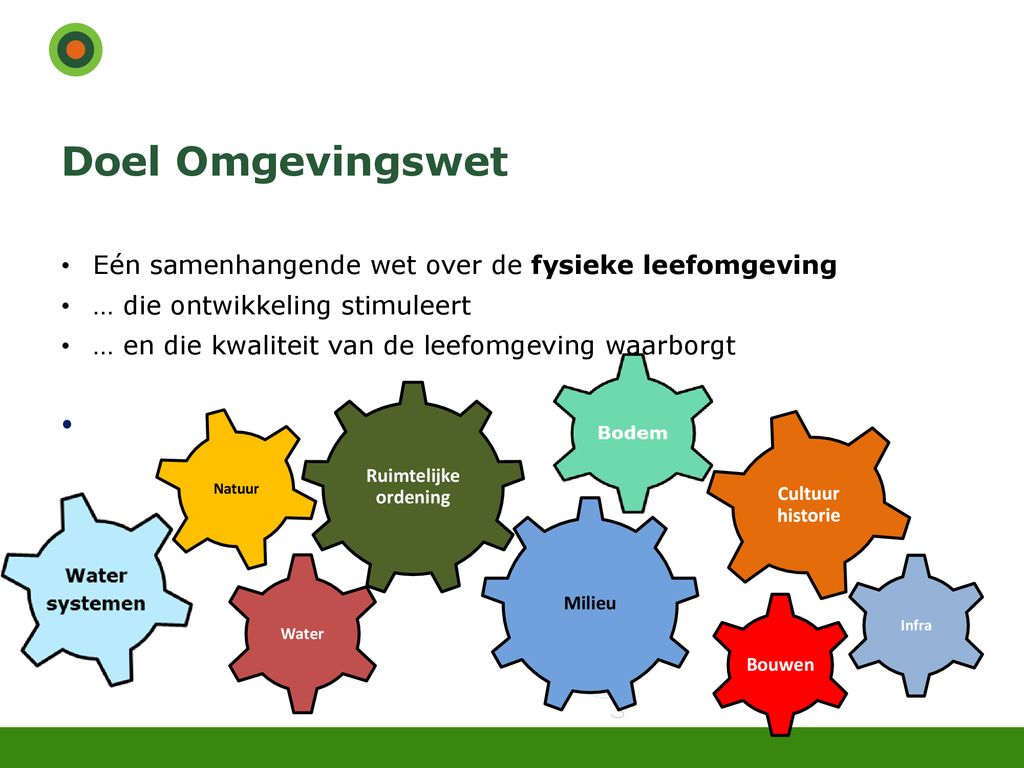 Omdat Nederland klein is moet er gezocht worden naar slimme oplossingen om zoveel mogelijk activiteiten en functies met elkaar te combineren.
Dit wordt bepaald door ‘de maatschappij’; alle burgers, bedrijven, overheden en belangengroepen.  Uiteindelijk bepaald bv. een gemeente, provincie of het Rijk wat waar komt.
5/24/2022
Sample Footer Text
7
Functies van de stad:
Bij de functionele analyse kijk je naar de functies in de stad; wonen, werken, creëren en verkeer. 

Daarnaast kun je ook kijken naar een verdeling in openbare en private functies; bibliotheken & ziekenhuizen < > woonhuizen

Vaak is er ook functievermenging van gebouwen; bv. de LocHal, multifunctioneel wijkcentrum en Brede School.
5/24/2022
Sample Footer Text
8
Voorzieningen
Openbare  voorzieningen 
Deze bieden diensten aan die in een basisbehoefte voorzien zoals scholen, huisarts, kinderopvang, politie, buurt- en wijkcentra en ziekenhuizen. 

Stedelijke voorzieningen 
Deze voorzieningen worden gebruikt door de  inwoners van de stad maar ook door de mensen uit de omliggende plaatsen: denk aan een ziekenhuis, warenhuis, bioscoop. 

Maatschappelijke voorzieningen
Dit zijn voorzieningen die een belangrijke maatschappelijke bijdrage leveren; onderwijs, gezondheidszorg, bibliotheken, zwembaden en musea.
5/24/2022
Sample Footer Text
9
Plannen en ontwerpen
Nederland is best vol, ruimte is krap. Goed plannen is nodig; jaren ‘90 erg gestuurd door de overheid, toen vrijer gelaten aan bv. projectontwikkelaars en investeerders. Nu weer meer regie door overheid; gemeente, provincie en rijk.  Kader NU is de ‘ladder van duurzame verstedelijking’ 

Plannen worden vastgelegd in een bestemmingsplan of omgevingsplan met aandacht voor wonen, werken, recreëren milieu, waterhuishouding, verkeer en luchtkwaliteit = integrale aanpak

Wil je als burger iets anders dan in het plan staat dan kun je een herziening van het bestemmingsplan aanvragen. 

Voor een nieuw stedelijk  omgevingsplan houdt de gemeente dus ook rekening met: 
	statistische gegevens (CBS) 
	leefstijlen 
	functies die in de stad moeten 
	Ontwikkelingen voor de lange(-re) termijn.
5/24/2022
Sample Footer Text
10